فیزیک صوت "جلسه دوم"
بیتا فارسی
1
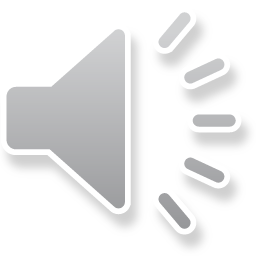 محیط قابل ارتعاش(کشسان):
شرط اصلی برای داشتن حرکت هماهنگ ساده ، وجود نیروی بازگرداننده است. 

این نیروی بازگرداننده همواره در خلاف جهت جابجایی است و میخواهد جسم را به حالت اولیه برگرداند، به محیطی که این خاصیت را داراست محیط کشسان یا قابل ارتعاش گفته می شود، مانند فنر، طناب، هوا، آب و غیره. 

پس:محیط قابل ارتعاش عبارت از محیطی که اگر تغییر شکلی در یک نقطه آن ایجاد شود، پس از اینکه عامل تغییر شکل از بین رفت، آن نقطه بتواند به وضع اولیه خود بازگردد و این تغییر شکل را به دیگر نقاط منتقل کند.
2
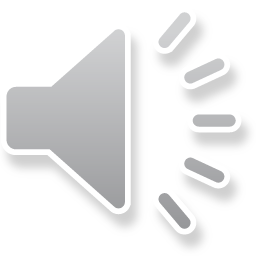 برای آنکه محیطی قابل ارتعاش باشد باید دو شرط زیرا داشته باشد: 

هر بخش کوچکی از آن که از وضع اولیه خود دور می شود نیروی بازگرداننده متناسب با تغییر مکان و در خلاف جهت آن به وجود آید.(F=-kx) 

هربخش  کوچکی از محیط،  قابلیت تبدیل انرژی جنبشی به پتانسیل و برعکس  را داشته باشد.
3
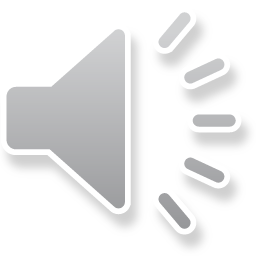 موج: تغییر شکل تناوبی که در محیط منتشر می شود و انرژی را بدون انتقال ماده جابجا می کند.
به طور کلی امواج به دو دسته تقسیم می شود: 

امواج مکانیکی:  فقط در محیط های مادی مانند آب،  هوا، می‌توانند منتشر شوند  و همچنین  این امواج از قانون های نیوتن  تبعیت میکند مانند موج های آب،  موج صوتی،  موج زلزله و و غیره. 

 امواج الکترومغناطیسی:  وجودشان به محیط مادی نیاز ندارد و در خلا هم  می‌تواند منتشر شوندمثلاً نور ستارگان در فضای خلاء  حرکت می کند و به ما می رسند.  همه امواج الکترومغناطیسی با سرعت یکسان در خلا  حدوداً ۳۰۰۰۰۰ کیلومتر بر ثانیه منتشر می شوند،  مانند امواج گاما، اشعه ایکس، امواج فرابنفش، نورمرعی، مادون قرمز و امواج رادیویی.
4
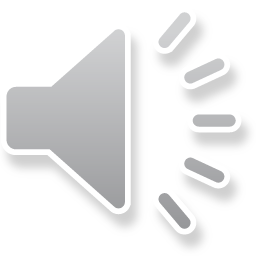 خود امواج مکانیکی ای به دو دسته کلی تقسیم می شود:

1-  امواج طولی:  راستای ارتعاش ذرات  در راستای انتشار موج بر هم منطبق اند مانند موج صوتی.

2-  امواج عرضی:  راستای ارتعاش و انتشار برهم عمودند مانند  موج ایجاد شده در یک طناب،  موج در سطح آب.
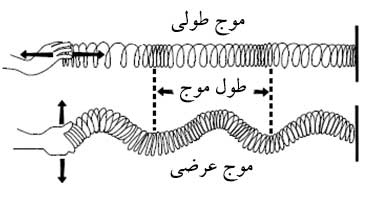 5
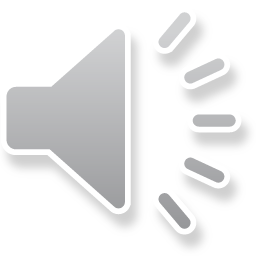 انتشار موج  در یک محیط دارای ویژگی های زیر است: 
1-  در انتشار موج ماده منتقل نمی شود.

2-  انتشار موج در محیط آنی و ناگهانی نیست بلکه مدت زمانی طول میکشد تا  موج در محیط منتشر شود.

3-  در محیط  همگن سرعت انتشار موج ثابت است.

4-  سرعت انتشار موج به جنس و حالت محیط  بستگی دارد مثلاً سرعت صوت در  گازها  با جامدات و مایعات متفاوت است.

5-  هرگاه موج  در یک محیط منتشر شود و به محیط دیگری برسد درسطح جدایی دو محیط بسته به جنس دو محیط موج می تواند بازتابش یابد یا شکست یابد و عبور کند.
6
موج های صوتی: موج صوتی یک موج مکانیکی و طولی است.
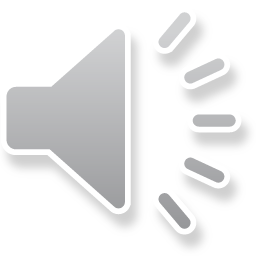 برای انتشار یک موج صوتی باید به نکات زیر توجه کرد:

1-  باید محیطی وجود داشته باشد که  کشسان  باشد تا بتواند  بی نظمی را از یک نقطه محیط  به  نقطه دیگر منتقل کند که  عمدتاً این محیط هواست،  البته  می‌تواند هر ماده دیگری مانند آب، فلز یا..... باشد.

2-   باید یک چشمه صوتی وجود داشته باشد تا بتواند این بی نظمی را در اولین جز از محیط ایجاد کند مانند تارهای صوتی یک شخص ، سیم یک ویولن ، شاخه‌های مرتعش یک دیاپازون. 

3-   وقتی یک موج صوتی در هوا حرکت می کند،  بی نظمی به دلیل وجود نیروی بازگرداننده، جز به جز در محیط پیش می رود پس حرکت هر جز  باعث بی نظمی در نزدیکترین همسایه اش می شود و به این ترتیب این بی نظمی در محیط پیش می رود.
7